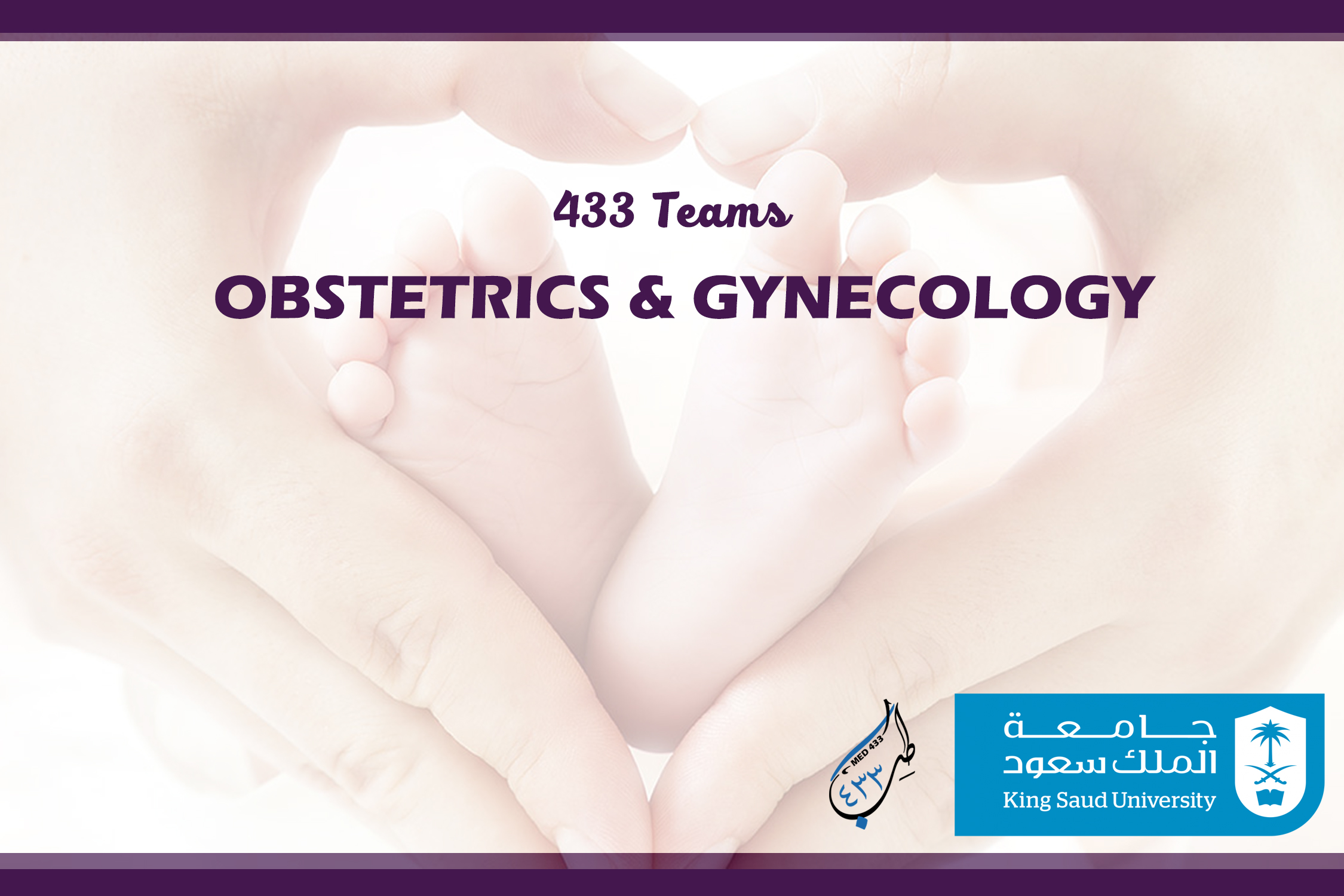 Postpartum Hemorrhage
433OBGYNteam@gmail.com
Postpartum Hemorrhage :
Definition :
blood loss in excess of 500 mL at the time of vaginal delivery or blood loss in excess of 1000 mL following cesarean delivery.
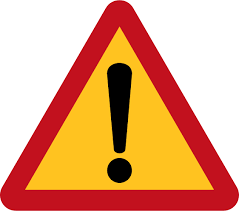 *It is considered as an Obstetrical Emergency. 
*It is a major preventable cause of morbidity and mortality.
Classification :
Occurs in the 1st 24 hrs.
Occurs after 24 hrs up to 6-12 weeks.
80% due to UTERINE ATONY.
causes : 
*Retained products of conception. 
*Infection. 
*Inherited coagulation defects. 
*Sub-involution of the placenta site.
Other causes : 
*Retained placenta. 
*Placenta accreta. 
*Defect in coagulation. 
*Uterine inversion. 
*Laceration.
General measures in case of blood loss condition :
Evaluation :
Uterine Atony
Failure of the uterus to contract after delivery of the fetus. Which can lead to PPH.
How to prevent uterine atony ?
FACTORS PREDISPOSING TO POSTPARTUM UTERINE ATONY :
The gold standard is active management of 3rd stage of labor:
Fundal massage.
 Gentle cord traction.
 IV or IM oxytocin.
*History of postpartum hemorrhage 
*Prolonged labor
 *Grand multiparity (a parity of 5 or more)
 *Chorioamnionitis  
*Oxytocic augmentation of labor.
*Overdistention of the uterus :
Multiple gestations, Polyhydramnios Fetal macrosomia
Management : explained in details next slide.
We should start by draining the bladder then go for medical management , if failed go for uterine tamponed if its not effective you should proceed to surgical management and the last resort if all of these failed is hysterectomy.
Management of uterine atony ( explained ) :
*Any patient with PPH you should intervene early to prevent DIC.
*Packed RBC are the mainstay of replacement therapy.   
*It is recommended to transfuse with 1:1:1 ration . ( PRBC : FFP : Platelets )
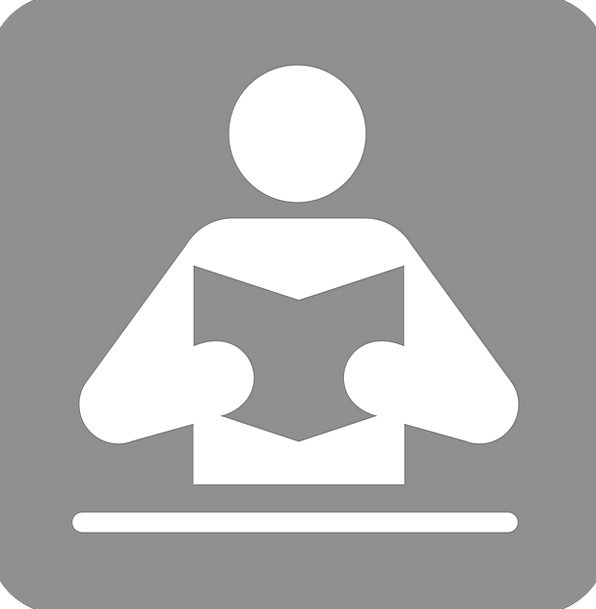 CASE SCENARIO
1. What is the definition of postpartum hemorrhage? 
Varying definitions among sources. 
Blood loss greater than or equal to 500 ml within 24 hours after vaginal delivery or 1000 mL after Cesare- 
an delivery. 
Decline in hematocrit of more than 10% may be used. 
Severe PPH is greater than or equal to 1000 ml within 24 hours after delivery. 
Primary postpartum hemorrhage occurs in first 24 hours, while secondary hemorrhage occurs after 24 
hours and before 6-12 weeks following delivery.
Tracy is a 33 year-old G1 woman who underwent induction of labor for a post-dates pregnancy at 41 weeks and 3 days gestation. Prostaglandins were used to accomplish cervical ripening and an oxytocin infusion was used to induce labor. The patient had a lengthy first and second stage. Ultimately, the fetus was delivered with vacuum assistance. The baby weighed 9 pounds 3 oz at birth. The third stage of labor was uncomplicated. Thirty minutes later you are called to the recovery room because Tracy has experienced brisk vaginal bleeding that did not respond to uterine massage by her nurse.
2.What elements of this case present risk factors for a postpartum hemorrhage?
Induced labor 
Prolonged labor 
Operative vaginal delivery 
Fetal macrosomia
3.What are the causes of postpartum hemorrhage?  
Uterine atony 
Retained placental tissue 
Maternal trauma/obstetric lacerations Uterine inversions 
Maternal coagulopathy (pre-existing or acquired)
4.What are other risk factors for postpartum hemorrhage? 
Multiparity 
Over-distended uterus (multiples, hydramnios, fetal macrosomia) 
Augmented labor 
Prolonged labor 
Operative delivery 
Previous history of postpartum hemorrhage 
Chorioamnionitis
5.What is the management for postpartum hemorrhage?
1.Prevention:• Active Management of the third stage of labor 
Oxytocin (IV or IM) with delivery of anterior shoulder or delivery of the fetus 
Gentle cord traction following delivery of fetus 
Suprapubic support of the uterus to prevent inversion while providing cord traction.
If uterine tone is adequate consider other etiologies :
1.Retained placental fragments = Consider curettage.
2.Maternal laceration of lower genital tract = Consider examination under anesthesia and repair.
3.Maternal Coagulopathy = Consider involvement of other specialties such as hematology.
Give appropriate factor replacement 
Identify underlying cause 
Infection, hemorrhage, amniotic fluid embolism
2.Diagnosis of PPH and Management : ABC,
Assess tone of uterus :
*Bimanual massage 
*Employ uterotonics (oxytocin, ergonovine/methyl-ergonovine, 15-methyl prostaglandin F2α, misoprostol) 
*Empty bladder, insert foley catheter for fluid monitoring 
*If uterus does not respond to these methods consider alternatives measures (intrauterine compression, surgery with compression sutures, arterial ligation, hysterectomy)
Done by : Rawan Alotaibi revised by: Razan aldhahri